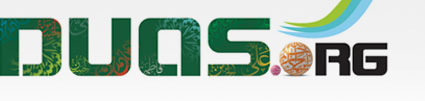 دُعَاؤُهُ عِنْدَ خَتْمِهِ الْقُرْآنَ
Dua’a Upon Completing a Reading of the Qur'an
Supplication # 42 (Al-Sahifa Al-Kamilah Al-Sajjadiya)
Supplications by Imam Zain Al-Abideen (a.s)
(Arabic text with English Translation and Transliteration)
For any errors / comments please write to: duas.org@gmail.com
Kindly recite Sura E Fatiha for Marhumeen of all those who have worked towards making this small work possible.
Merits of Imam Sajjad’s (A) Supplication 42- upon Completing a Reading of the Qur'an
In most cases, the recitation of the Holy Qur'an is accomplished on the thirtieth of Ramadan; therefore, it is highly advisable to read the supplication numbered forty-two of the al-Sahifah al-Kamilah al-Sajjadiyyah, which is as follows:
04th Imam’s (A) Supplication 42- upon Completing a Reading of the Qur'an
دُعَاؤُهُ عِنْدَ خَتْمِهِ الْقُرْآنَ
اللّهُمّ صلِّ على مُحمّدٍ وآلِ مُحمّدٍ
O' Allāh send Your blessings on Muhammad
and the family of Muhammad.
allahumma salli `ala muhammadin wa ali muhammadin
04th Imam’s (A) Supplication 42- upon Completing a Reading of the Qur'an
دُعَاؤُهُ عِنْدَ خَتْمِهِ الْقُرْآنَ
بِسْمِ اللَّهِ الرَّحْمَٰنِ الرَّحِيمِ
In the Name of Allāh, 
the All-beneficent, the All-merciful.
bi-smi llahi r-rahmani r-rahimi
04th Imam’s (A) Supplication 42- upon Completing a Reading of the Qur'an
دُعَاؤُهُ عِنْدَ خَتْمِهِ الْقُرْآنَ
اللّهُمّ إِنّك أعنْتنِي على ختْمِ كِتابِك الّذِي أنْزلْتهُ نُوراً
O Allāh, You have helped me complete Your Book, which You sent down as a light
allahumma innaka a'ntani `ala khat-mi kitabikalladhi anzal-tahu nura
04th Imam’s (A) Supplication 42- upon Completing a Reading of the Qur'an
دُعَاؤُهُ عِنْدَ خَتْمِهِ الْقُرْآنَ
وجعلْتهُ مُهيْمِناً على كُلِّ كِتابٍ أنزلْتهُ
appointed as a guardian over every book You have sent down,
wa ja'l-tahu muhay-minan `ala kulli kitabin anazal-tah
04th Imam’s (A) Supplication 42- upon Completing a Reading of the Qur'an
دُعَاؤُهُ عِنْدَ خَتْمِهِ الْقُرْآنَ
وفضّلْتهُ على كُلِّ حدِيثٍ قصصْتهُ
preferring it over every narrative which You have recounted,
wa fad-dal-tahu `ala kulli hadithin qasas-tah
04th Imam’s (A) Supplication 42- upon Completing a Reading of the Qur'an
دُعَاؤُهُ عِنْدَ خَتْمِهِ الْقُرْآنَ
وفُرْقاناً فرقْت بِهِ بيْن حلالِك وحرامِك
a separator, through which You have separated Your lawful from Your unlawful,
wa fur-qanana faraq-ta bihi bay-na halalika wa haramik
04th Imam’s (A) Supplication 42- upon Completing a Reading of the Qur'an
دُعَاؤُهُ عِنْدَ خَتْمِهِ الْقُرْآنَ
وقُرْآناً أعْربْت بِهِ عنْ شرائِعِ أحْكامِك
a Qur’an, through which You have made plain the approaches to Your ordinances,
wa qur-anan a'-rab-ta bihi `an shara-ii' ah-kamik
04th Imam’s (A) Supplication 42- upon Completing a Reading of the Qur'an
دُعَاؤُهُ عِنْدَ خَتْمِهِ الْقُرْآنَ
وكِتاباً فصّلْتهُ لِعِبادِك تفْصِيلاً
a book, which You have distinguished very distinctly for Your servants,
wa kitabana fas-sal-tahu lii'badika taf-sila
04th Imam’s (A) Supplication 42- upon Completing a Reading of the Qur'an
دُعَاؤُهُ عِنْدَ خَتْمِهِ الْقُرْآنَ
ووحْياً أنْزلْتهُ على نبِيِّك مُحمّدٍ
a revelation, which You have sent down, a sending down, upon Your prophet Muhammad
wa wah-yan anzal-tahu `ala nabi-yika muhammadin
04th Imam’s (A) Supplication 42- upon Completing a Reading of the Qur'an
دُعَاؤُهُ عِنْدَ خَتْمِهِ الْقُرْآنَ
صلواتُك عليْهِ وآلِهِ تنْزِيلاً
(Your blessings be upon him and his Household).
salawatuka `alay-hi wa alihi tanzila
04th Imam’s (A) Supplication 42- upon Completing a Reading of the Qur'an
دُعَاؤُهُ عِنْدَ خَتْمِهِ الْقُرْآنَ
وجعلْتهُ نُوراً نهْتدِي مِنْ ظُلمِ الضّلالةِ
You appointed it a light through following which we may be guided
wa ja'l-tahu nurannah-tadi min zulamid-dalalati
04th Imam’s (A) Supplication 42- upon Completing a Reading of the Qur'an
دُعَاؤُهُ عِنْدَ خَتْمِهِ الْقُرْآنَ
والْجهالةِ بِاتِّباعِهِ
from the shadows of error and ignorance,
wal-jahalati bit-tibai'h
04th Imam’s (A) Supplication 42- upon Completing a Reading of the Qur'an
دُعَاؤُهُ عِنْدَ خَتْمِهِ الْقُرْآنَ
وشِفاءً لِمنْ أنْصت بِفهْمِ التّصْدِيقِ إِلى اسْتِماعِهِ
a healing for him who turns ear toward hearing it with the understanding of attestation,
wa shifa-alliman ansata bifah-mit-tas-diqi ila as-timai'h
04th Imam’s (A) Supplication 42- upon Completing a Reading of the Qur'an
دُعَاؤُهُ عِنْدَ خَتْمِهِ الْقُرْآنَ
ومِيزان قِسْطٍ لا يحِيفُ عنِ الْحقِّ لِسانُهُ
a just balance whose tongue does not incline away from truth,
wa mizana qis-tilla yahifu `anil-haq-qi lisanuh
04th Imam’s (A) Supplication 42- upon Completing a Reading of the Qur'an
دُعَاؤُهُ عِنْدَ خَتْمِهِ الْقُرْآنَ
ونُور هُدًى لا يطْفأُ عنِ الشّاهِدِين بُرْهانُهُ
a light of guidance whose proof is not extinguished before the witnesses,
wa nura hudana la yat-fa `anish-shahidina bur-hanuh
04th Imam’s (A) Supplication 42- upon Completing a Reading of the Qur'an
دُعَاؤُهُ عِنْدَ خَتْمِهِ الْقُرْآنَ
وعلم نجاةٍ لا يضِلُّ منْ أمّ قصْد سُنّتِهِ
and a guidepost of deliverance, so that he who repairs straight way to its prescription will not go astray
wa `alama najatin la yadillu man amma qas-da sunnatih
04th Imam’s (A) Supplication 42- upon Completing a Reading of the Qur'an
دُعَاؤُهُ عِنْدَ خَتْمِهِ الْقُرْآنَ
ولا تنالُ أيْدِي الْهلكاتِ منْ تعلّق بِعُرْوةِ عِصْمتِهِ
and he who clings to its preservation's handhold will not be touched by the hands of disasters.
wa la tanalu aydy al-halakati man ta`allaqa bi-`urwati `ismatih
04th Imam’s (A) Supplication 42- upon Completing a Reading of the Qur'an
دُعَاؤُهُ عِنْدَ خَتْمِهِ الْقُرْآنَ
اللّهُمّ فإِذْ أفدْتنا الْمعُونة على تِلاوتِهِ
O Allāh, since You have given us help to recite it
allahumma fadh afat-tanal-ma`uwnata `ala tilawatih
04th Imam’s (A) Supplication 42- upon Completing a Reading of the Qur'an
دُعَاؤُهُ عِنْدَ خَتْمِهِ الْقُرْآنَ
وسهّلْت جواسِي ألْسِنتِنا بِحُسْنِ عِبارتِهِ
made smooth the roughness of our tongues through the beauty of its expression,
wa sahhal-ta jawasia al-sinatina bihus-ni i'baratih
04th Imam’s (A) Supplication 42- upon Completing a Reading of the Qur'an
دُعَاؤُهُ عِنْدَ خَتْمِهِ الْقُرْآنَ
فاجْعلْنا مِمّنْ يرْعاهُ حقّ رِعايتِهِ
place us among those who observe it as it should be observed,
faj-`al-na mimman  yar`ahu haq-qa ri`ayatih
04th Imam’s (A) Supplication 42- upon Completing a Reading of the Qur'an
دُعَاؤُهُ عِنْدَ خَتْمِهِ الْقُرْآنَ
ويدِينُ لك بِاعْتِقادِ التّسْلِيمِ لِمُحْكمِ آياتِهِ
serve You by adhering in submission to the firm text of its verses,
wa yadinu laka bi`tiqadit-tas-limi limuh-kami ayatih
04th Imam’s (A) Supplication 42- upon Completing a Reading of the Qur'an
دُعَاؤُهُ عِنْدَ خَتْمِهِ الْقُرْآنَ
ويفْزعُ إِلى الإِقْرارِ بمُتشابِهِهِ ومُوضحاتِ بيِّناتِهِ
and seek refuge in admitting both its ambiguous parts and the elucidations of its clear signs
wa yaf-za`u ilal-iq-rari bamutashabihihi wamudahati bay-yinatih
04th Imam’s (A) Supplication 42- upon Completing a Reading of the Qur'an
دُعَاؤُهُ عِنْدَ خَتْمِهِ الْقُرْآنَ
اللّهُمّ إِنّك أنْزلْتهُ على نبِيِّك مُحمّدٍ صلّى اللّهُ عليْهِ وآلِهِ مُجْملاً
O Allāh, You sent it down upon Your prophet Muhammad (Allāh bless him and his household) in summary form
allahumma innaka anzal-tahu `ala nabi-yika muhammadin sallallahu `alay-hi wa alihi muj-mala
04th Imam’s (A) Supplication 42- upon Completing a Reading of the Qur'an
دُعَاؤُهُ عِنْدَ خَتْمِهِ الْقُرْآنَ
وألْهمْتهُ عِلْم عجائِبِهِ مُكمّلاً
inspired him with the science of its wonders to complement it,
wa al-ham-tahu i'l-ma `aja-ibihi mukammala
04th Imam’s (A) Supplication 42- upon Completing a Reading of the Qur'an
دُعَاؤُهُ عِنْدَ خَتْمِهِ الْقُرْآنَ
وورّثْتنا عِلْمهُ مُفسّراً
made us the heirs of its knowledge as interpreters,
wa war-rath-tana i'l-mahu mufas-sara
04th Imam’s (A) Supplication 42- upon Completing a Reading of the Qur'an
دُعَاؤُهُ عِنْدَ خَتْمِهِ الْقُرْآنَ
وفضّلْتنا على منْ جهِل عِلْمهُ
made us to surpass him who is ignorant of its knowledge,
wa fad-dal-tana `ala man jahila i'l-mah
04th Imam’s (A) Supplication 42- upon Completing a Reading of the Qur'an
دُعَاؤُهُ عِنْدَ خَتْمِهِ الْقُرْآنَ
وقوّيْتنا عليْهِ لِترْفعنا فوْق منْ لمْ يُطِقْ حمْلهُ
and gave us strength over it to raise us above those not able to carry it.
wa qaw-way-tana `alay-hi litar-fa'na faw-qa mallam yutiq ham-lah
04th Imam’s (A) Supplication 42- upon Completing a Reading of the Qur'an
دُعَاؤُهُ عِنْدَ خَتْمِهِ الْقُرْآنَ
اللّهُمّ فكما جعلْت قُلُوبنا لهُ حملةً
O Allāh, just as You have appointed our hearts as its carriers
allahumma fakama ja'l-ta qulubana lahu hamalah
04th Imam’s (A) Supplication 42- upon Completing a Reading of the Qur'an
دُعَاؤُهُ عِنْدَ خَتْمِهِ الْقُرْآنَ
وعرّفْتنا بِرحْمتِك شرفهُ وفضْلهُ
and made known to us through Your mercy its nobility and excellence,
wa `ar-raf-tana birah-matika sharafahu wafad-lah
04th Imam’s (A) Supplication 42- upon Completing a Reading of the Qur'an
دُعَاؤُهُ عِنْدَ خَتْمِهِ الْقُرْآنَ
فصلِّ على مُحمّدٍ الْخطِيبِ بِهِ وعلى آلِهِ الْخُزّانِ لهُ
so also bless Muhammad, its preacher, and his Household, its guardians,
fasalli `ala muhammadinl-khatibi bihi wa `ala alihil-khuz-zani lah
04th Imam’s (A) Supplication 42- upon Completing a Reading of the Qur'an
دُعَاؤُهُ عِنْدَ خَتْمِهِ الْقُرْآنَ
واجْعلْنا مِمّنْ يعْترِفُ بِأنّهُ مِنْ عِنْدِك حتّى
and place us among those who confess that it has come from You, lest
waj-`al-na mimmay-ya'-tarifu bi nnahu min i'ndika hat-ta
04th Imam’s (A) Supplication 42- upon Completing a Reading of the Qur'an
دُعَاؤُهُ عِنْدَ خَتْمِهِ الْقُرْآنَ
لا يُعارِضنا الشّكُّ فِي تصْدِيقِهِ
doubt about attesting to it assail us,
la yu`aaridanash-shak-ku fi tas-diqih
04th Imam’s (A) Supplication 42- upon Completing a Reading of the Qur'an
دُعَاؤُهُ عِنْدَ خَتْمِهِ الْقُرْآنَ
ولا يخْتلِجنا الزّيْغُ عنْ قصْدِ طرِيقِهِ
or deviation from its straightforward path shake us
wa la yakh-talijanaz-zay-ghu `an qas-di tariqih
04th Imam’s (A) Supplication 42- upon Completing a Reading of the Qur'an
دُعَاؤُهُ عِنْدَ خَتْمِهِ الْقُرْآنَ
اللّهُمّ صلِّ على مُحمّدٍ وآلِهِ
O Allāh, bless Muhammad and his Household
allahumma salli `ala muhammadiw-wa alih
04th Imam’s (A) Supplication 42- upon Completing a Reading of the Qur'an
دُعَاؤُهُ عِنْدَ خَتْمِهِ الْقُرْآنَ
واجْعلْنا مِمّنْ يعْتصِمُ بِحبْلِهِ
and make us one of those who hold fast to its cord,
waj-`al-na mimman ya`tasimu bihab-lih
04th Imam’s (A) Supplication 42- upon Completing a Reading of the Qur'an
دُعَاؤُهُ عِنْدَ خَتْمِهِ الْقُرْآنَ
ويأْوِي مِن الْمُتشابِهاتِ إِلى حِرْزِ معْقِلِهِ
seek haven from its ambiguities in its fortified stronghold,
wa ya-wi minal-mutashabihati ila hir-zi ma'-qilih
04th Imam’s (A) Supplication 42- upon Completing a Reading of the Qur'an
دُعَاؤُهُ عِنْدَ خَتْمِهِ الْقُرْآنَ
ويسْكُنُ فِي ظِلِّ جناحِهِ
rest in the shadow of its wing,
wa yas-kunu fi zilli janahih
04th Imam’s (A) Supplication 42- upon Completing a Reading of the Qur'an
دُعَاؤُهُ عِنْدَ خَتْمِهِ الْقُرْآنَ
ويهْتدِي بِضوْءِ صباحِهِ
find guidance in the brightness of its morning,
wa yah-tadi bidaw-i sabahih
04th Imam’s (A) Supplication 42- upon Completing a Reading of the Qur'an
دُعَاؤُهُ عِنْدَ خَتْمِهِ الْقُرْآنَ
ويقْتدِي بِتبلُّجِ إِسْفارِهِ
follow the shining of its disclosure,
wa yaq-tadi bitaballuji is-farih
04th Imam’s (A) Supplication 42- upon Completing a Reading of the Qur'an
دُعَاؤُهُ عِنْدَ خَتْمِهِ الْقُرْآنَ
ويسْتصْبِحُ بِمِصْباحِهِ
acquire light from its lamp,
wa yas-tas-bihu bimis-bahih
04th Imam’s (A) Supplication 42- upon Completing a Reading of the Qur'an
دُعَاؤُهُ عِنْدَ خَتْمِهِ الْقُرْآنَ
ولا يلْتمِسُ الْهُدى فِي غيْرِهِ
and beg not guidance from any other
wa la yal-tamisul-huda fi ghay-rih
04th Imam’s (A) Supplication 42- upon Completing a Reading of the Qur'an
دُعَاؤُهُ عِنْدَ خَتْمِهِ الْقُرْآنَ
اللّهُمّ وكما نصبْت بِهِ مُحمّداً علماً لِلدّلاةِ عليْك
O Allāh, just as through it You have set up Muhammad as a guidepost to point to You
allahumma wa kama nasab-ta bihi muhammadana `alamallild-dalati `alay-k
04th Imam’s (A) Supplication 42- upon Completing a Reading of the Qur'an
دُعَاؤُهُ عِنْدَ خَتْمِهِ الْقُرْآنَ
وأنْهجْت بِآلِهِ سُبُل الرِّضا إِليْك
and through his Household You have made clear Your good pleasure's roads to You,
wa an-haj-ta bi alihi subular-rida ilay-k
04th Imam’s (A) Supplication 42- upon Completing a Reading of the Qur'an
دُعَاؤُهُ عِنْدَ خَتْمِهِ الْقُرْآنَ
فصلِّ على مُحمّدٍ وآلِهِ
so also bless Muhammad and his Household
fasalli `ala muhammadiw-wa alih
04th Imam’s (A) Supplication 42- upon Completing a Reading of the Qur'an
دُعَاؤُهُ عِنْدَ خَتْمِهِ الْقُرْآنَ
واجْعلِ الْقُرْآن
and make the Qur’an
waj-`alil-qur-an
04th Imam’s (A) Supplication 42- upon Completing a Reading of the Qur'an
دُعَاؤُهُ عِنْدَ خَتْمِهِ الْقُرْآنَ
وسِيلةً لنا إِلى أشْرفِ منازِلِ الْكرامةِ
our mediation to the noblest stations of Your honor,
wasilatallana ila ash-rafi manazilil-karamah
04th Imam’s (A) Supplication 42- upon Completing a Reading of the Qur'an
دُعَاؤُهُ عِنْدَ خَتْمِهِ الْقُرْآنَ
وسُلّماً نعْرُجُ فِيهِ إِلى محلِّ السّلامةِ
a ladder by which we may climb to the place of safety,
wa sullamanna'-ruju fihie ila mahallis-salamah
04th Imam’s (A) Supplication 42- upon Completing a Reading of the Qur'an
دُعَاؤُهُ عِنْدَ خَتْمِهِ الْقُرْآنَ
وسبباً نُجْزى بِهِ النّجاة فِي عرْصةِ الْقِيامةِ
a cause for our being repaid with deliverance at the Plain of Resurrection,
wa sababannuj-za bihinnajata fi `ar-satil-qiamah
04th Imam’s (A) Supplication 42- upon Completing a Reading of the Qur'an
دُعَاؤُهُ عِنْدَ خَتْمِهِ الْقُرْآنَ
وذرِيعةً نقْدُمُ بِها على نعِيمِ دارِ الْمُقامةِ
and a means whereby we may reach the bliss of the House of Permanence
wa dhari`atannaq-dumu biha `ala nae’emi daril-muqamah
04th Imam’s (A) Supplication 42- upon Completing a Reading of the Qur'an
دُعَاؤُهُ عِنْدَ خَتْمِهِ الْقُرْآنَ
اللّهُمّ صلِّ على مُحمّدٍ وآلِهِ
O Allāh, bless Muhammad and his Household,
allahumma salli `ala muhammadiw-wa alih
04th Imam’s (A) Supplication 42- upon Completing a Reading of the Qur'an
دُعَاؤُهُ عِنْدَ خَتْمِهِ الْقُرْآنَ
واحْطُطْ بِالْقُرْآنِ عنّا ثِقْل الأوْزارِ
lessen for us through the Qur’an the weight of heavy sins,
wah-tut bil-qur-ani `anna thiq-lal-aw-zar
04th Imam’s (A) Supplication 42- upon Completing a Reading of the Qur'an
دُعَاؤُهُ عِنْدَ خَتْمِهِ الْقُرْآنَ
وهبْ لنا حُسْن شمائِلِ الأبْرارِ
give to us the excellent qualities of the pious,
wa hab lana hus-na shama-ilil-ab-rar
04th Imam’s (A) Supplication 42- upon Completing a Reading of the Qur'an
دُعَاؤُهُ عِنْدَ خَتْمِهِ الْقُرْآنَ
واقْفُ بِنا آثار الّذِين قامُوا لك بِهِ
and make us follow the tracks of those who stood before You in the watches
waq-fu bina atharalladhina qamu laka bihie
04th Imam’s (A) Supplication 42- upon Completing a Reading of the Qur'an
دُعَاؤُهُ عِنْدَ خَتْمِهِ الْقُرْآنَ
آناء اللّيْلِ وأطْراف النّهارِ
of the night and the ends of the day, such that You
ana-allay-li wa at-rafannahar
04th Imam’s (A) Supplication 42- upon Completing a Reading of the Qur'an
دُعَاؤُهُ عِنْدَ خَتْمِهِ الْقُرْآنَ
حتّى تُطهِّرنا مِنْ كُلِّ دنسٍ بِتطْهِيرِهِ
purify us from every defilement through its purification
hat-ta tutahhirana min kulli danasim-bitat-hirih
04th Imam’s (A) Supplication 42- upon Completing a Reading of the Qur'an
دُعَاؤُهُ عِنْدَ خَتْمِهِ الْقُرْآنَ
وتقْفُو بِنا آثار الّذِين
and make us to follow the tracks of those
wa taq-fuwa bina atharalladhina
04th Imam’s (A) Supplication 42- upon Completing a Reading of the Qur'an
دُعَاؤُهُ عِنْدَ خَتْمِهِ الْقُرْآنَ
اسْتضاءُوا بِنُورِهِ
Who have taken illumination from its light
as-tada-u binurih
04th Imam’s (A) Supplication 42- upon Completing a Reading of the Qur'an
دُعَاؤُهُ عِنْدَ خَتْمِهِ الْقُرْآنَ
ولمْ يُلْهِهِمُ الأملُ عنِ الْعملِ فيقْطعهُمْ بِخُدعِ غُرُورِهِ
and whom expectation has not distracted from works, cutting them off through its delusions' deceptions!
wa lam yul-hihimul-amalu `anil-`amali fayaq-ta'hum bikhudai' ghururih
04th Imam’s (A) Supplication 42- upon Completing a Reading of the Qur'an
دُعَاؤُهُ عِنْدَ خَتْمِهِ الْقُرْآنَ
اللّهُمّ صلِّ على مُحمّدٍ وآلِهِ
O Allāh, bless Muhammad and his Household
allahumma salli `ala muhammadiw-wa alih
04th Imam’s (A) Supplication 42- upon Completing a Reading of the Qur'an
دُعَاؤُهُ عِنْدَ خَتْمِهِ الْقُرْآنَ
واجْعلِ الْقُرْآن لنا
and appoint the Qur’an for us
waj-`alil-qur-ana lana
04th Imam’s (A) Supplication 42- upon Completing a Reading of the Qur'an
دُعَاؤُهُ عِنْدَ خَتْمِهِ الْقُرْآنَ
فِي ظُلمِ اللّيالِي مُؤنِساً
an intimate in the shadows of nights
fi zulamillayali mu-nisa
04th Imam’s (A) Supplication 42- upon Completing a Reading of the Qur'an
دُعَاؤُهُ عِنْدَ خَتْمِهِ الْقُرْآنَ
ومِنْ نزغاتِ الشّيْطانِ وخطراتِ الْوساوِسِ حارِساً
and a guardian against the instigations of SATAN and confusing thoughts,
wa minnazaghatish-shay-tani wa khataratil-wasawisi harisa
04th Imam’s (A) Supplication 42- upon Completing a Reading of the Qur'an
دُعَاؤُهُ عِنْدَ خَتْمِهِ الْقُرْآنَ
ولأقْدامِنا عنْ نقْلِها إِلى الْمعاصِي حابِساً
for our feet an obstruction from passing to acts of disobedience,
wa liaq-damina `annaq-liha ilal-ma'asi habisa
04th Imam’s (A) Supplication 42- upon Completing a Reading of the Qur'an
دُعَاؤُهُ عِنْدَ خَتْمِهِ الْقُرْآنَ
ولألْسِنتِنا عنِ الْخوْضِ فِي الْباطِلِ مِنْ غيْرِ ما آفةٍ مُخْرِساً
for our tongues a silencer without blight preventing a plunge into falsehood,
wa lial-sinatina `anil-khaw-di fil-batili min ghay-ri ma afatimmukh-risa
04th Imam’s (A) Supplication 42- upon Completing a Reading of the Qur'an
دُعَاؤُهُ عِنْدَ خَتْمِهِ الْقُرْآنَ
ولِجوارِحِنا عنِ اقْتِرافِ الآثامِ زاجِراً
for our limbs a restrainer from committing sins,
wa lijawarihina `ani aq-tirafil-athami zajira
04th Imam’s (A) Supplication 42- upon Completing a Reading of the Qur'an
دُعَاؤُهُ عِنْدَ خَتْمِهِ الْقُرْآنَ
ولِما طوتِ الْغفْلةُ عنّا مِنْ تصفُّحِ الأعْتِبارِ ناشِراً
and for the scrutiny of heedfulness rolled up in heedlessness an unroller,
wa lima tawatil-ghaf-latu `anna min tasaf-fuhili`tibari nashira
04th Imam’s (A) Supplication 42- upon Completing a Reading of the Qur'an
دُعَاؤُهُ عِنْدَ خَتْمِهِ الْقُرْآنَ
حتّى تُوصِل إِلى قُلُوبِنا فهْم عجائِبِهِ وزواجِر أمْثالِهِ الّتِي
Such that You attach to our hearts the understanding of the Qur’an's wonders and its restraining similitudes
hat-ta tusila ila qulubina fah-ma `aja-ibihi wa zawajira am-thalihillati
04th Imam’s (A) Supplication 42- upon Completing a Reading of the Qur'an
دُعَاؤُهُ عِنْدَ خَتْمِهِ الْقُرْآنَ
ضعُفتِ الْجِبالُ الرّواسِي على صلابتِها عنِ احْتِمالِهِ
which immovable mountains in all their solidity were too weak to carry!
da`ufatil-jibalur-rawasi `ala salabatiha `ani ah-timalih
04th Imam’s (A) Supplication 42- upon Completing a Reading of the Qur'an
دُعَاؤُهُ عِنْدَ خَتْمِهِ الْقُرْآنَ
اللّهُمّ صلِّ على مُحمّدٍ وآلِهِ
O Allāh, bless Muhammad and his Household
allahumma salli `ala muhammadiw-wa alih
04th Imam’s (A) Supplication 42- upon Completing a Reading of the Qur'an
دُعَاؤُهُ عِنْدَ خَتْمِهِ الْقُرْآنَ
وأدِمْ بِالْقُرْآنِ صلاح ظاهِرِنا
and through the Qur’an make permanent the rightness of our outward selves,
wa adim bil-qur-ani salaha zahirina
04th Imam’s (A) Supplication 42- upon Completing a Reading of the Qur'an
دُعَاؤُهُ عِنْدَ خَتْمِهِ الْقُرْآنَ
واحْجُبْ بِهِ خطراتِ الْوساوِسِ عنْ صِحّةِ ضمائِرِنا
veil the ideas of confusing thoughts from the soundness of our innermost minds,
wah-jub bihi khataratil-wasawisi `an sih-hati dama-irina
04th Imam’s (A) Supplication 42- upon Completing a Reading of the Qur'an
دُعَاؤُهُ عِنْدَ خَتْمِهِ الْقُرْآنَ
واغْسِلْ بِهِ درن قُلُوبِنا وعلائِق أوْزارِنا
wash away the dirt of our hearts and the ties of our heavy sins,
wagh-sil bihi darana qulubina wa `ala-iqa aw-zarina
04th Imam’s (A) Supplication 42- upon Completing a Reading of the Qur'an
دُعَاؤُهُ عِنْدَ خَتْمِهِ الْقُرْآنَ
واجْمعْ بِهِ مُنْتشر أُمُورِنا
gather our scattered affairs,
waj-ma' bihi muntashara umurina
04th Imam’s (A) Supplication 42- upon Completing a Reading of the Qur'an
دُعَاؤُهُ عِنْدَ خَتْمِهِ الْقُرْآنَ
وارْوِ بِهِ فِي موْقِفِ الْعرْضِ عليْك ظمأ هواجِرِنا
quench the thirst of our burning heat in the standing place of the presentation to You,
war-wi bihi fi maw-qifil-`ar-di `alay-ka zama hawajirina
04th Imam’s (A) Supplication 42- upon Completing a Reading of the Qur'an
دُعَاؤُهُ عِنْدَ خَتْمِهِ الْقُرْآنَ
واكْسُنا بِهِ حُلل الأمانِ يوْم الْفزعِ الأكْبرِ فِي نُشُورِنا
and clothe us in the robes of security on the Day of the Greatest Terror at our uprising!
wak-suna bihi hulalal-amani yaw-mal-fazai'l-ak-bari fi nushurina
04th Imam’s (A) Supplication 42- upon Completing a Reading of the Qur'an
دُعَاؤُهُ عِنْدَ خَتْمِهِ الْقُرْآنَ
اللّهُمّ صلِّ على مُحمّدٍ وآلِهِ
O Allāh, bless Muhammad and his Household
allahumma salli `ala muhammadiw-wa alih
04th Imam’s (A) Supplication 42- upon Completing a Reading of the Qur'an
دُعَاؤُهُ عِنْدَ خَتْمِهِ الْقُرْآنَ
واجْبُرْ بِالْقُرْآنِ خلّتنا مِنْ عدمِ الإِمْلاقِ
and through the Qur’an redress our lack—our destitution in poverty—
waj-bur bil-qur-ani khallatana min `adamil-im-laq
04th Imam’s (A) Supplication 42- upon Completing a Reading of the Qur'an
دُعَاؤُهُ عِنْدَ خَتْمِهِ الْقُرْآنَ
وسُقْ إِليْنا بِهِ رغد الْعيْشِ وخِصْب سعةِ الأرْزاقِ
drive toward us the comforts of life and an abundance of plentiful provisions,
wa suq ilay-na bihi raghadal-`ay-shi wakhis-ba sa'til-ar-zaq
04th Imam’s (A) Supplication 42- upon Completing a Reading of the Qur'an
دُعَاؤُهُ عِنْدَ خَتْمِهِ الْقُرْآنَ
وجنِّبْنا بِهِ الضّرائِب الْمذْمُومة ومدانِي الأخْلاقِ
turn aside blameworthy character traits and base moral qualities,
wa jannib-na bihid-dara-ibal-madh-mumata wa madanial-akh-laq
04th Imam’s (A) Supplication 42- upon Completing a Reading of the Qur'an
دُعَاؤُهُ عِنْدَ خَتْمِهِ الْقُرْآنَ
واعْصِمْنا بِهِ مِنْ هُوّةِ الْكُفْرِ ودواعِي النِّفاقِ
and preserve us from the pit of unbelief and the motives for hypocrisy,
wa'-sim-na bihi min hu-watil-kuf-ri wa dawae’ennifaq
04th Imam’s (A) Supplication 42- upon Completing a Reading of the Qur'an
دُعَاؤُهُ عِنْدَ خَتْمِهِ الْقُرْآنَ
حتّى يكُون
such that the Qur’an may be
hat-ta yakuna
04th Imam’s (A) Supplication 42- upon Completing a Reading of the Qur'an
دُعَاؤُهُ عِنْدَ خَتْمِهِ الْقُرْآنَ
لنا فِي الْقِيامةِ إِلى رِضْوانِك وجِنانِك قائِداً
for us at the resurrection a leader to Your good pleasure and Your gardens,
lana fil-qiamati ila rid-wanika wa jinanika qa-ida
04th Imam’s (A) Supplication 42- upon Completing a Reading of the Qur'an
دُعَاؤُهُ عِنْدَ خَتْمِهِ الْقُرْآنَ
ولنا فِي الدُّنْيا عنْ سُخْطِك وتعدِّي حُدُودِك ذائِداً
for us in this world a protector against Your displeasure and transgressing Your bounds,
wa lana fid-dunya `an sukh-tika wa ta'd-di hududika dha-ida
04th Imam’s (A) Supplication 42- upon Completing a Reading of the Qur'an
دُعَاؤُهُ عِنْدَ خَتْمِهِ الْقُرْآنَ
ولِما عِنْدك بِتحْلِيلِ حلالِهِ وتحْرِيمِ حرامِهِ شاهِداً
and for what is with You a witness by its declaring lawful the lawful and its declaring unlawful the unlawful!
wa lima i'ndaka bitah-lili halalihi watah-rimi haramihi shahida
04th Imam’s (A) Supplication 42- upon Completing a Reading of the Qur'an
دُعَاؤُهُ عِنْدَ خَتْمِهِ الْقُرْآنَ
اللّهُمّ صلِّ على مُحمّدٍ وآلِهِ
O Allāh, bless Muhammad and his Household
allahumma salli `ala muhammadiw-wa alih
04th Imam’s (A) Supplication 42- upon Completing a Reading of the Qur'an
دُعَاؤُهُ عِنْدَ خَتْمِهِ الْقُرْآنَ
وهوِّنْ بِالْقُرْآنِ عِنْد الْموْتِ على أنْفُسِنا
and through the Qur’an make easy for our souls at death
wa haw-wim-bil-qur-ani i'ndal-maw-ti `ala anfusina
04th Imam’s (A) Supplication 42- upon Completing a Reading of the Qur'an
دُعَاؤُهُ عِنْدَ خَتْمِهِ الْقُرْآنَ
كرْب السِّياقِ
the distress of the driving,
kar-bas-siaq
04th Imam’s (A) Supplication 42- upon Completing a Reading of the Qur'an
دُعَاؤُهُ عِنْدَ خَتْمِهِ الْقُرْآنَ
وجهْد الأنِينِ
the effort of the moaning,
wa jah-dal-anin
04th Imam’s (A) Supplication 42- upon Completing a Reading of the Qur'an
دُعَاؤُهُ عِنْدَ خَتْمِهِ الْقُرْآنَ
وترادُف الْحشارِجِ
and the succession of the rattling,
wa taradufal-hasharij
04th Imam’s (A) Supplication 42- upon Completing a Reading of the Qur'an
دُعَاؤُهُ عِنْدَ خَتْمِهِ الْقُرْآنَ
(إِذا بلغتِ النُّفُوسُ التّراقِي وقِيل منْ راقٍ)
“when souls reach the throats and it is said, ‘Where is the enchanter?’”
(idha balaghatinnufusut-taraqia waqila mar-raq)
04th Imam’s (A) Supplication 42- upon Completing a Reading of the Qur'an
دُعَاؤُهُ عِنْدَ خَتْمِهِ الْقُرْآنَ
وتجلّى ملكُ الْموْتِ لِقبْضِها مِنْ حُجُبِ الْغُيُوبِ
when the angel of death discloses himself to seize them from behind the veils of unseen things,
watajalla malakul-maw-ti liqab-diha min hujubil-ghuyub
04th Imam’s (A) Supplication 42- upon Completing a Reading of the Qur'an
دُعَاؤُهُ عِنْدَ خَتْمِهِ الْقُرْآنَ
ورماها عن قوْسِ الْمنايا بِأسْهُمِ وحْشةِ الْفِراقِ
letting loose at them from the bow of destinies the arrows of the terror of lonesome separation,
wa ramaha `an qaw-sil-manaya bi s-humi wah-shatil-firaq
04th Imam’s (A) Supplication 42- upon Completing a Reading of the Qur'an
دُعَاؤُهُ عِنْدَ خَتْمِهِ الْقُرْآنَ
وداف لها مِنْ ذُعافِ الْموْتِ كأْساً مسْمُومة الْمذاقِ
and mixing for them from sudden death a cup poisoned to the taste;
wa dafa laha min dhu`aafil-maw-ti ka-sammas-mumatal-madhaq
04th Imam’s (A) Supplication 42- upon Completing a Reading of the Qur'an
دُعَاؤُهُ عِنْدَ خَتْمِهِ الْقُرْآنَ
ودنا مِنّا إِلى الآخِرةِ رحِيلٌ وانْطِلاقٌ
and when departure and release for the hereafter come close to us,
wa dana minna ilal-akhirati rahilu-wantilaq
04th Imam’s (A) Supplication 42- upon Completing a Reading of the Qur'an
دُعَاؤُهُ عِنْدَ خَتْمِهِ الْقُرْآنَ
وصارتِ الأعْمالُ قلائِد فِي الأعْناقِ
works become collars around the necks,
wa saratil-a'-malu qala-ida fil-a'-naq
04th Imam’s (A) Supplication 42- upon Completing a Reading of the Qur'an
دُعَاؤُهُ عِنْدَ خَتْمِهِ الْقُرْآنَ
وكانتِ الْقُبورُ هِي الْمأْوى إِلى مِيقاتِ يوْمِ التّلاقِ
and the graves become the haven until the appointed time of the Day of Encounter!
wa kanatil-qubwru hial-ma-wa ila miqati yaw-mit-talaq
04th Imam’s (A) Supplication 42- upon Completing a Reading of the Qur'an
دُعَاؤُهُ عِنْدَ خَتْمِهِ الْقُرْآنَ
اللّهُمّ صلِّ على مُحمّدٍ وآلِهِ
O Allāh, bless Muhammad and his Household,
allahumma salli `ala muhammadiw-wa alih
04th Imam’s (A) Supplication 42- upon Completing a Reading of the Qur'an
دُعَاؤُهُ عِنْدَ خَتْمِهِ الْقُرْآنَ
وبارِكْ لنا فِي حُلُولِ دارِ الْبِلى وطُولِ الْمُقامةِ
make blessed for us the arrival at the house of decay and the drawn out residence
wa barik lana fi hululi daril-bila wa tulil-muqamati
04th Imam’s (A) Supplication 42- upon Completing a Reading of the Qur'an
دُعَاؤُهُ عِنْدَ خَتْمِهِ الْقُرْآنَ
بيْن أطْباقِ الثّرى
between the layers of the earth,
bay-na at-baqith-thara
04th Imam’s (A) Supplication 42- upon Completing a Reading of the Qur'an
دُعَاؤُهُ عِنْدَ خَتْمِهِ الْقُرْآنَ
واجْعلِ الْقُبور بعْد فِراقِ الدُّنْيا خيْر منازِلِنا
appoint the graves, after separation from this world, the best of our way stations,
waj-`alil-qubwra ba'-da firaqid-dunya khay-ra manazilina
04th Imam’s (A) Supplication 42- upon Completing a Reading of the Qur'an
دُعَاؤُهُ عِنْدَ خَتْمِهِ الْقُرْآنَ
وافْسحْ لنا بِرحْمتِك فِي ضِيقِ ملاحِدِنا
make roomy for us through Your mercy the narrowness of our tombs,
waf-sah lana birah-matika fi diqi malahidina
04th Imam’s (A) Supplication 42- upon Completing a Reading of the Qur'an
دُعَاؤُهُ عِنْدَ خَتْمِهِ الْقُرْآنَ
ولا تفْضحْنا فِي حاضِرِ الْقِيامةِ بِمُوبِقاتِ آثامِنا
and disgrace us not among those present at the Resurrection through our ruinous sins!
wa la taf-dah-na fi hadiril-qiamati bimubiqati athamina
04th Imam’s (A) Supplication 42- upon Completing a Reading of the Qur'an
دُعَاؤُهُ عِنْدَ خَتْمِهِ الْقُرْآنَ
وارْحمْ بِالْقُرآنِ فِي موْقِفِ الْعرْضِ عليْك ذُلّ مقامِنا
Through the Qur’an have mercy upon the lowliness of our station at the standing place of presentation to You,
war-ham bil-qurani fi maw-qifil-`ar-di `alay-ka dhulla maqamina
04th Imam’s (A) Supplication 42- upon Completing a Reading of the Qur'an
دُعَاؤُهُ عِنْدَ خَتْمِهِ الْقُرْآنَ
وثبِّتْ بِهِ عِنْد اضْطِرابِ جِسْرِ جهنّم يوْم الْمجازِ عليْها زلل أقْدامِنا
make firm the slips of our feet during the shaking of the bridge across hell on the day of passage over it,
wa thab-bit bihi i'nda ad-tirabi jis-ri jahannama yaw-mal-majazi `alay-ha zalala aq-damina
04th Imam’s (A) Supplication 42- upon Completing a Reading of the Qur'an
دُعَاؤُهُ عِنْدَ خَتْمِهِ الْقُرْآنَ
ونوِّرْ بِهِ قبْل الْبعْثِ سُدف قُبُورِنا
illuminate the darkness of our graves before the Uprising,
wa naw-wir bihi qab-lal-ba'-thi sudafa quburina
04th Imam’s (A) Supplication 42- upon Completing a Reading of the Qur'an
دُعَاؤُهُ عِنْدَ خَتْمِهِ الْقُرْآنَ
ونجِّنا بِهِ مِنْ كُلِّ كرْبٍ يوْم الْقِيامةِ
and deliver us from every distress on the Day of Resurrection
wa naj-jina bihi min kulli kar-bi-yaw-mal-qiamati
04th Imam’s (A) Supplication 42- upon Completing a Reading of the Qur'an
دُعَاؤُهُ عِنْدَ خَتْمِهِ الْقُرْآنَ
وشدائِدِ أهْوالِ يوْمِ الطّآمّةِ
and from the hardships of terrors on the Day of Disaster!
wa shada-idi ah-wali yaw-mit-tammah
04th Imam’s (A) Supplication 42- upon Completing a Reading of the Qur'an
دُعَاؤُهُ عِنْدَ خَتْمِهِ الْقُرْآنَ
وبيِّضْ وجُوهنا يوْم تسْودُّ وُجُوهُ الظّلمةِ
Whiten our faces on the day when the faces of wrongdoers are blackened
wa bay-yid wjuhana yaw-ma tas-wad-du wujuhuz-zalamati
04th Imam’s (A) Supplication 42- upon Completing a Reading of the Qur'an
دُعَاؤُهُ عِنْدَ خَتْمِهِ الْقُرْآنَ
فِي يوْمِ الْحسْرةِ والنّدامةِ
during the Day of Regret and Remorse,
fi yaw-mil-has-rati wannadamah
04th Imam’s (A) Supplication 42- upon Completing a Reading of the Qur'an
دُعَاؤُهُ عِنْدَ خَتْمِهِ الْقُرْآنَ
واجْعلْ لنا فِي صُدُ رِ الْمُؤْمِنِين وُدّاً
appoint love for us in the breasts of the faithful,
waj-`allana fi suduril-mu-minina wud-da
04th Imam’s (A) Supplication 42- upon Completing a Reading of the Qur'an
دُعَاؤُهُ عِنْدَ خَتْمِهِ الْقُرْآنَ
ولا تجْعلِ الْحياة عليْنا نكداً
and make not life for us troublesome!
wa la taj-`alil-hayata `alay-na nakada
04th Imam’s (A) Supplication 42- upon Completing a Reading of the Qur'an
دُعَاؤُهُ عِنْدَ خَتْمِهِ الْقُرْآنَ
اللّهُمّ صلِّ على مُحمّدٍ عبْدِك ورسُولِك كما بلّغ رِسالتك
O Allāh, bless Muhammad, Your servant and Your messenger, just as He delivered Your message,
allahumma salli `ala muhammadin `ab-dika warasulika kama ballagha risalatak
04th Imam’s (A) Supplication 42- upon Completing a Reading of the Qur'an
دُعَاؤُهُ عِنْدَ خَتْمِهِ الْقُرْآنَ
وصدع بِأمْرِك
executed Your command,
wa sada' bi m-rik
04th Imam’s (A) Supplication 42- upon Completing a Reading of the Qur'an
دُعَاؤُهُ عِنْدَ خَتْمِهِ الْقُرْآنَ
ونصح لِعِبادِك
and counseled Your servants!
wa nasaha lii'badik
04th Imam’s (A) Supplication 42- upon Completing a Reading of the Qur'an
دُعَاؤُهُ عِنْدَ خَتْمِهِ الْقُرْآنَ
اللّهُمّ اجْعلْ نبِيّنا صلواتُك عليْهِ وعلى آلِهِ يوْم الْقِيامةِ
O Allāh, on the Day of Resurrection make our Prophet (Your blessings be upon him and his Household)
allahumma aj-`al nabi-yana salawatuka `alay-hi wa'la alihi yaw-mal-qiamati
04th Imam’s (A) Supplication 42- upon Completing a Reading of the Qur'an
دُعَاؤُهُ عِنْدَ خَتْمِهِ الْقُرْآنَ
أقْرب النّبِيِّين مِنْك مجْلِساً
the nearest of the prophets to You in seat,
aq-rabannabi-yina minka maj-lisa
04th Imam’s (A) Supplication 42- upon Completing a Reading of the Qur'an
دُعَاؤُهُ عِنْدَ خَتْمِهِ الْقُرْآنَ
وأمْكنهُمْ مِنْك شفاعةً
the ablest of them before You with intercession,
wa am-kanahum minka shafa'h
04th Imam’s (A) Supplication 42- upon Completing a Reading of the Qur'an
دُعَاؤُهُ عِنْدَ خَتْمِهِ الْقُرْآنَ
وأجلّهُمْ عِنْدك قدْراً
the greatest of them with You in measure,
wa ajallahum i'ndaka qad-ra
04th Imam’s (A) Supplication 42- upon Completing a Reading of the Qur'an
دُعَاؤُهُ عِنْدَ خَتْمِهِ الْقُرْآنَ
وأوْجههُمْ عِنْدك جاهاً
and the most eminent of them with You in rank!
wa aw-jahahum i'ndaka jaha
04th Imam’s (A) Supplication 42- upon Completing a Reading of the Qur'an
دُعَاؤُهُ عِنْدَ خَتْمِهِ الْقُرْآنَ
اللّهُمّ صلِّ على مُحمّدٍ وآلِ مُحمّدٍ
O Allāh, bless Muhammad and the Household of Muhammad,
allahumma salli `ala muhammadiw-wali muhammad
04th Imam’s (A) Supplication 42- upon Completing a Reading of the Qur'an
دُعَاؤُهُ عِنْدَ خَتْمِهِ الْقُرْآنَ
وشرِّفْ بُنْيانهُ  وعظِّمْ بُرْهانهُ
ennoble his edifice, magnify his proof,
wa shar-rif bunyanah wa `az-zim bur-hanah
04th Imam’s (A) Supplication 42- upon Completing a Reading of the Qur'an
دُعَاؤُهُ عِنْدَ خَتْمِهِ الْقُرْآنَ
وثقِّلْ مِيزانهُ  وتقبّلْ شفاعتهُ
make weighty his balance, accept his intercession,
wa thaq-qil mizanah wa taqab-bal shafa'tah
04th Imam’s (A) Supplication 42- upon Completing a Reading of the Qur'an
دُعَاؤُهُ عِنْدَ خَتْمِهِ الْقُرْآنَ
وقرِّبْ وسِيلتهُ  وبيّضْ وجْههُ
bring near his mediation, brighten his face,
wa qar-rib wasilatah wa bay-yd waj-hah
04th Imam’s (A) Supplication 42- upon Completing a Reading of the Qur'an
دُعَاؤُهُ عِنْدَ خَتْمِهِ الْقُرْآنَ
وأتِمّ نُورهُ  وارْفعْ درجتهُ
complete his light, and raise his degree!
wa atimma nurah war-fa' darajatah
04th Imam’s (A) Supplication 42- upon Completing a Reading of the Qur'an
دُعَاؤُهُ عِنْدَ خَتْمِهِ الْقُرْآنَ
وأحْيِنا على سُنّتِهِ
Make us live according to his Sunnah,
wa ah-yina `ala sunnatih
04th Imam’s (A) Supplication 42- upon Completing a Reading of the Qur'an
دُعَاؤُهُ عِنْدَ خَتْمِهِ الْقُرْآنَ
وتوفّنا على مِلّتِهِ
make us die in his creed,
wa tawaf-fana `ala millatih
04th Imam’s (A) Supplication 42- upon Completing a Reading of the Qur'an
دُعَاؤُهُ عِنْدَ خَتْمِهِ الْقُرْآنَ
وخُذْ بِنا مِنْهاجهُ
take us on his road,
wa khudh bina min-hajah
04th Imam’s (A) Supplication 42- upon Completing a Reading of the Qur'an
دُعَاؤُهُ عِنْدَ خَتْمِهِ الْقُرْآنَ
واسْلُكْ بِنا سبِيلهُ
make us travel his path,
was-luk bina sabilah
04th Imam’s (A) Supplication 42- upon Completing a Reading of the Qur'an
دُعَاؤُهُ عِنْدَ خَتْمِهِ الْقُرْآنَ
واجْعلْنا مِنْ أهْلِ طاعتِهِ
place us among the people who obey him,
waj-`al-na min ahli ta`atih
04th Imam’s (A) Supplication 42- upon Completing a Reading of the Qur'an
دُعَاؤُهُ عِنْدَ خَتْمِهِ الْقُرْآنَ
واحْشُرْنا فِي زُمْرتِهِ
muster us in his band,
wah-shur-na fi zum-ratih
04th Imam’s (A) Supplication 42- upon Completing a Reading of the Qur'an
دُعَاؤُهُ عِنْدَ خَتْمِهِ الْقُرْآنَ
وأوْرِدْنا حوْضهُ
lead us to up his pool,
wa aw-rid-na haw-dah
04th Imam’s (A) Supplication 42- upon Completing a Reading of the Qur'an
دُعَاؤُهُ عِنْدَ خَتْمِهِ الْقُرْآنَ
واسْقِنا بِكأْسِهِ
and give us to drink of his cup!
was-qina bika-sih
04th Imam’s (A) Supplication 42- upon Completing a Reading of the Qur'an
دُعَاؤُهُ عِنْدَ خَتْمِهِ الْقُرْآنَ
وصلِّ اللّهُمّ على مُحمّدٍ وآلِهِ
And bless Muhammad and his Household,
wa sallillahumma `ala muhammadiw-wa alihi
04th Imam’s (A) Supplication 42- upon Completing a Reading of the Qur'an
دُعَاؤُهُ عِنْدَ خَتْمِهِ الْقُرْآنَ
صلاةً تُبلِّغُهُ بِها أفْضل ما يأْمُلُ مِنْ خيْرِك
with a blessing through which You wilt take him to the most excellent of Your good, Your bounty,
salatan tuballighuhu biha af-dala ma ya-mulu min khay-rika
04th Imam’s (A) Supplication 42- upon Completing a Reading of the Qur'an
دُعَاؤُهُ عِنْدَ خَتْمِهِ الْقُرْآنَ
وفضْلِك وكرامتِك
and Your generosity for which he hopes!
wafad-lika wakaramatik
04th Imam’s (A) Supplication 42- upon Completing a Reading of the Qur'an
دُعَاؤُهُ عِنْدَ خَتْمِهِ الْقُرْآنَ
إِنّك ذُو رحْمةٍ واسِعةٍ وفضْلٍ كرِيمٍ
You are Possessor of boundless mercy and generous bounty.
innaka dhu rah-matiw-wasii’tiw-wafad-lin karim
04th Imam’s (A) Supplication 42- upon Completing a Reading of the Qur'an
دُعَاؤُهُ عِنْدَ خَتْمِهِ الْقُرْآنَ
اللّهُمّ اجْزِهِ بِما بلّغ مِنْ رِسالاتِك
O Allāh, repay him for Your messages which he delivered,
allahumma aj-zihi bima  ballagha mir-risalatik
04th Imam’s (A) Supplication 42- upon Completing a Reading of the Qur'an
دُعَاؤُهُ عِنْدَ خَتْمِهِ الْقُرْآنَ
وأدّى مِنْ آياتِك
Your signs which he passed on,
wa ad-da min ayatik
04th Imam’s (A) Supplication 42- upon Completing a Reading of the Qur'an
دُعَاؤُهُ عِنْدَ خَتْمِهِ الْقُرْآنَ
ونصح لِعِبادِك
the good counsel he gave to Your servants,
wa nasah lii'badik
04th Imam’s (A) Supplication 42- upon Completing a Reading of the Qur'an
دُعَاؤُهُ عِنْدَ خَتْمِهِ الْقُرْآنَ
وجاهد فِي سبِيلِك
and the struggle he undertook in Your way,
wa jahada fi sabilik
04th Imam’s (A) Supplication 42- upon Completing a Reading of the Qur'an
دُعَاؤُهُ عِنْدَ خَتْمِهِ الْقُرْآنَ
أفْضل ما جزيْت أحداً
with the best You have repaid any of
af-dala ma jazay-ta ahadana
04th Imam’s (A) Supplication 42- upon Completing a Reading of the Qur'an
دُعَاؤُهُ عِنْدَ خَتْمِهِ الْقُرْآنَ
مِنْ ملائِكتِك الْمُقرّبِين
Your angels brought nigh
mimmala-ikatikal-muqar-rabin
04th Imam’s (A) Supplication 42- upon Completing a Reading of the Qur'an
دُعَاؤُهُ عِنْدَ خَتْمِهِ الْقُرْآنَ
وأنْبِيائِك الْمُرْسلِين الْمُصْطفيْن
and Your prophets sent out and chosen!
wa ambia-ikal-mur-salinal-mus-tafayn
04th Imam’s (A) Supplication 42- upon Completing a Reading of the Qur'an
دُعَاؤُهُ عِنْدَ خَتْمِهِ الْقُرْآنَ
والسّلامُ عليْه وعلى آلِهِ الطّيِّبِين الطّاهِرِين ورحْمةُ اللّهِ وبركاتُهُ
And upon him and his Household, the good, the pure, be peace, Allāh's mercy, and His blessings!
was-salamu `alay-h wa'la alihit-tayyibinat-tahirina warah-matullahi wabarakatuh
04th Imam’s (A) Supplication 42- upon Completing a Reading of the Qur'an
دُعَاؤُهُ عِنْدَ خَتْمِهِ الْقُرْآنَ
اللّهُمّ صلِّ على مُحمّدٍ وآلِ مُحمّدٍ
O' Allāh send Your blessings on Muhammad
and the family of Muhammad.
allahumma salli `ala muhammadin wa ali muhammadin
04th Imam’s (A) Supplication 42- upon Completing a Reading of the Qur'an
دُعَاؤُهُ عِنْدَ خَتْمِهِ الْقُرْآنَ
Please recite  Sūrat al-FātiḥahforALL MARHUMEEN
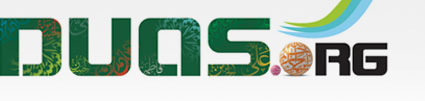 For any errors / comments please write to: rehanL@hotmail.com
Kindly recite Sura E Fatiha for Marhumeen of all those who have worked towards making this small work possible.